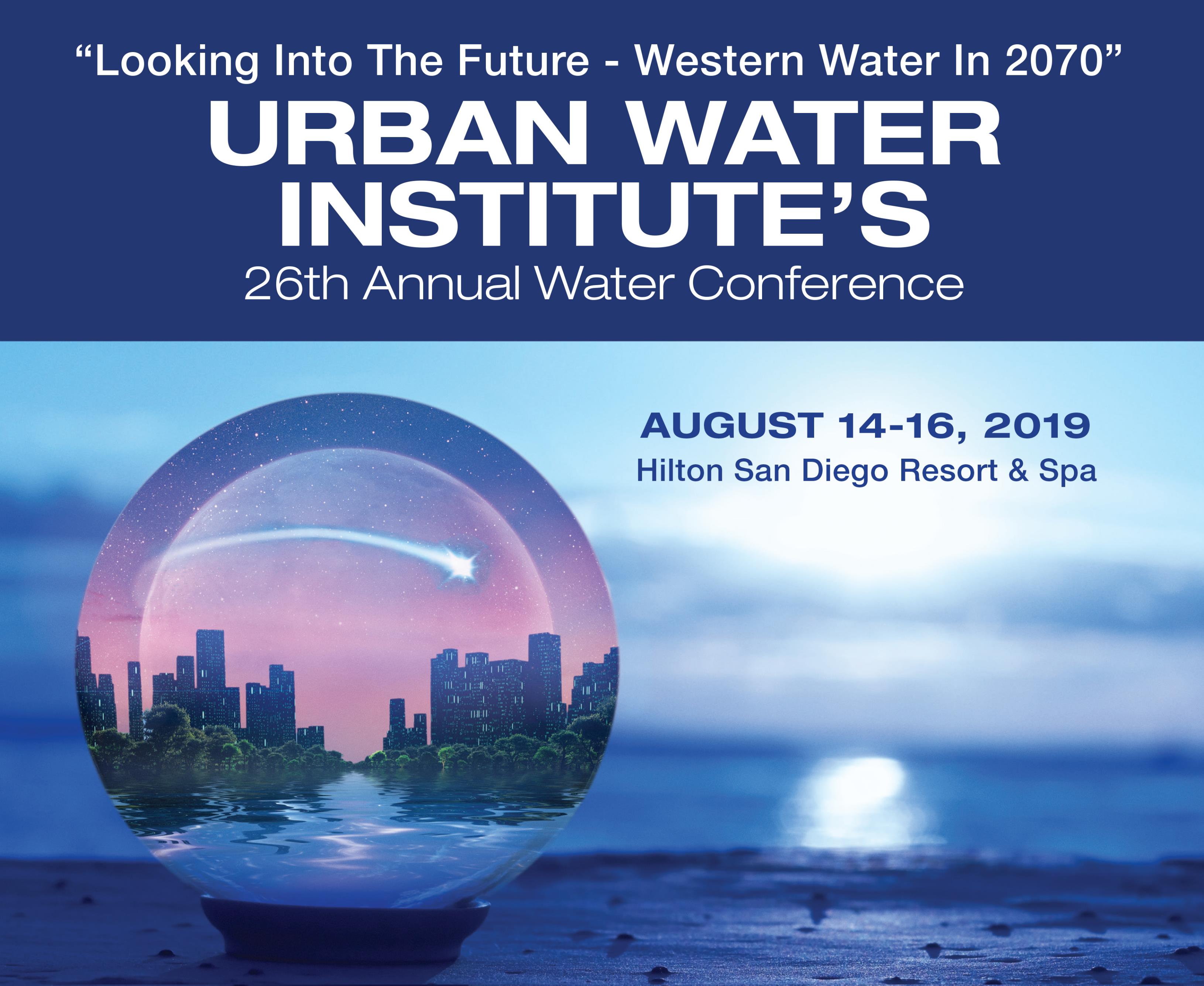 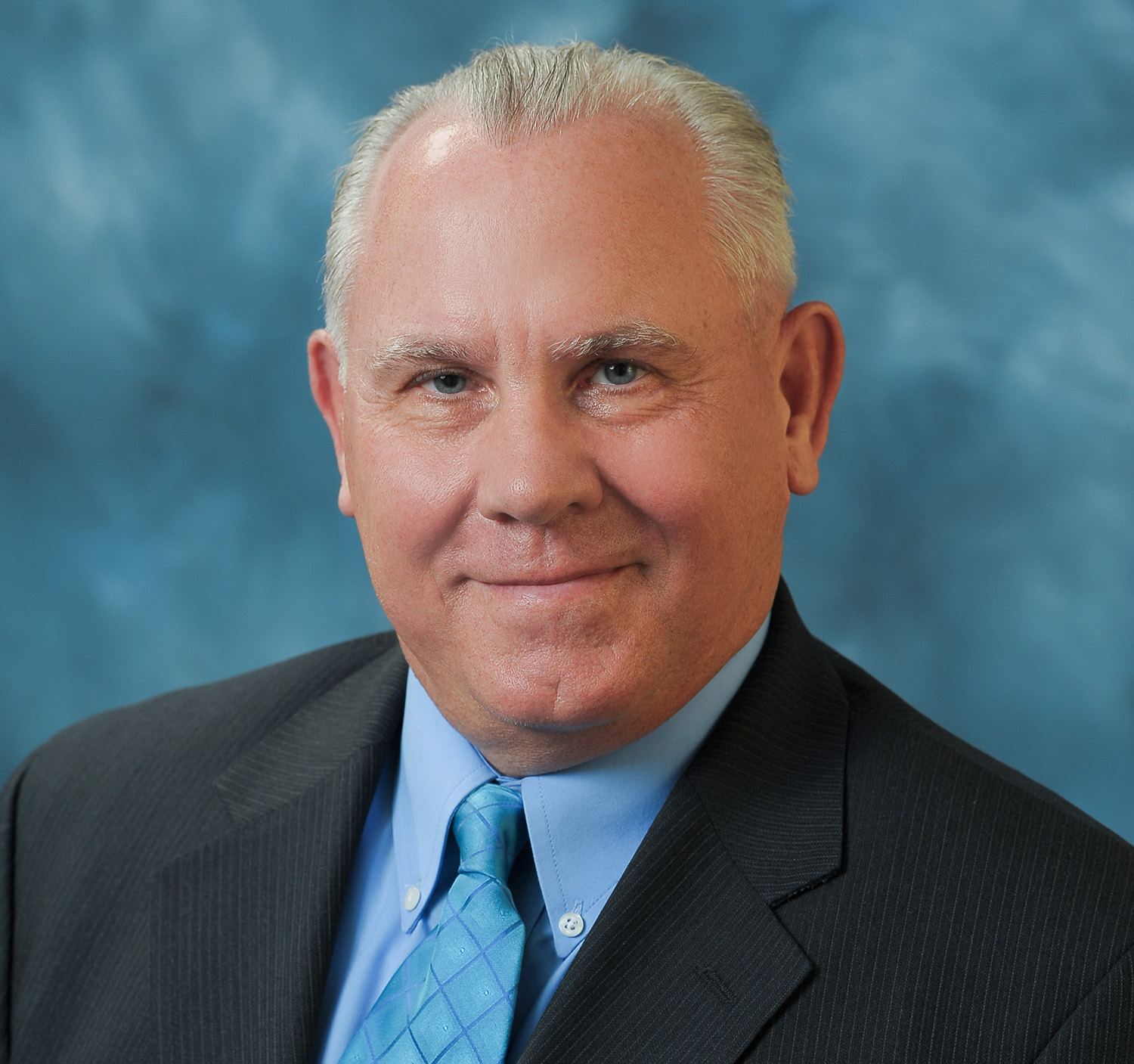 1:00 p.m.Opening Remarks & IntroductionGreg Quist,Chairman,Urban Water Institute
Urban Water Institute 
26th Annual Water Conference: August 14-16, 2019
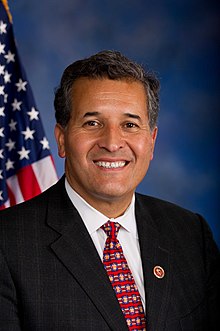 1:15 p.m.Welcome to San Diego!Congressman Juan VargasCalifornia’s 51st DistrictUrban Water Institute’s 26th Annual Water Conference: August 14-16, 2019
1:30 p.m. – USBR Update for California 
Water Decision Makers
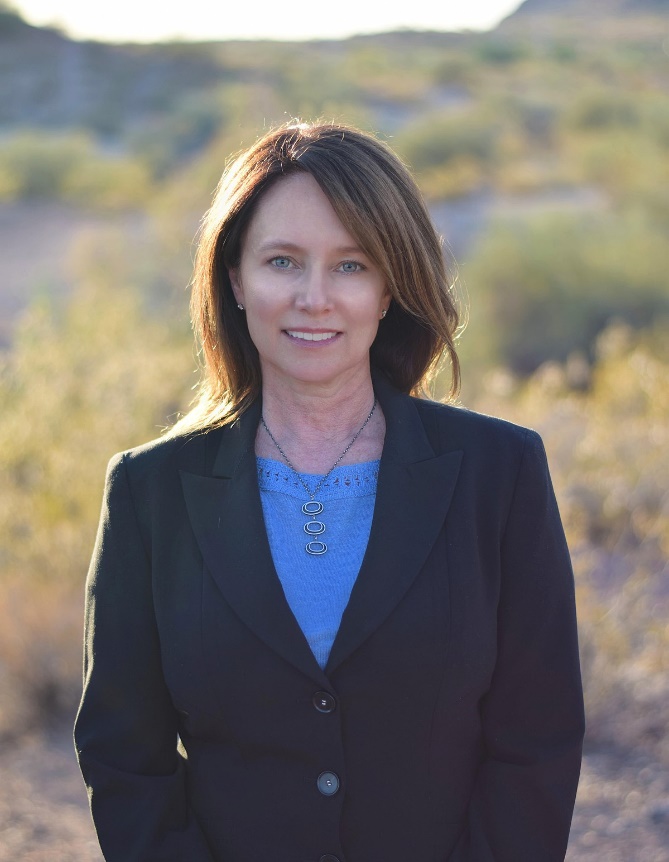 Brenda Burman
Commissioner,
U.S. Bureau of Reclamation
Urban Water Institute’s 26th Annual Water Conference August 14-16, 2019
2:30 p.m. – Getting Stuck with the Teflon Contaminant – How PFAS will Affect Water Agencies

Per-and polyfluoroalkyl substances (PFAS) are a large group of human-made substances used in a wide variety of products since the 1940s including non-stick products, stain and water-repellent products and fire-fighting foams.  They are widespread in the environment, and according to the State Water Resources Control Board (State Board), PFAS were found in the blood of nearly every person tested in several national surveys. While PFAS as a class and individually are currently unregulated contaminants, increased regulatory scrutiny is already here. This panel will provide: general background on PFAS; an update on regulatory initiatives, including ongoing State Board investigations and development of drinking water standards; toxicology of PFAS; and, the anticipated impact of PFAS on water and recycled water systems.
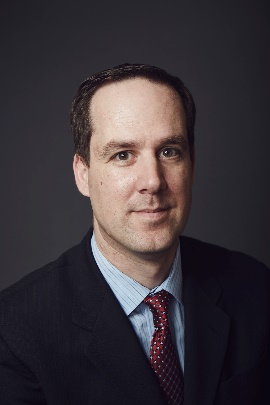 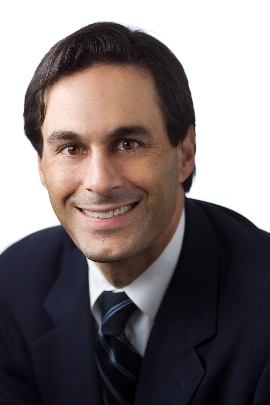 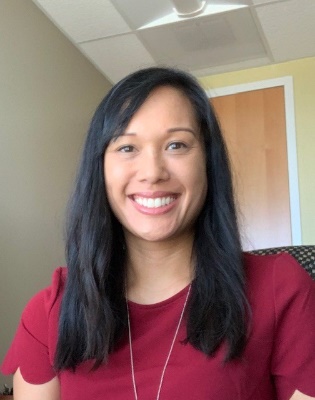 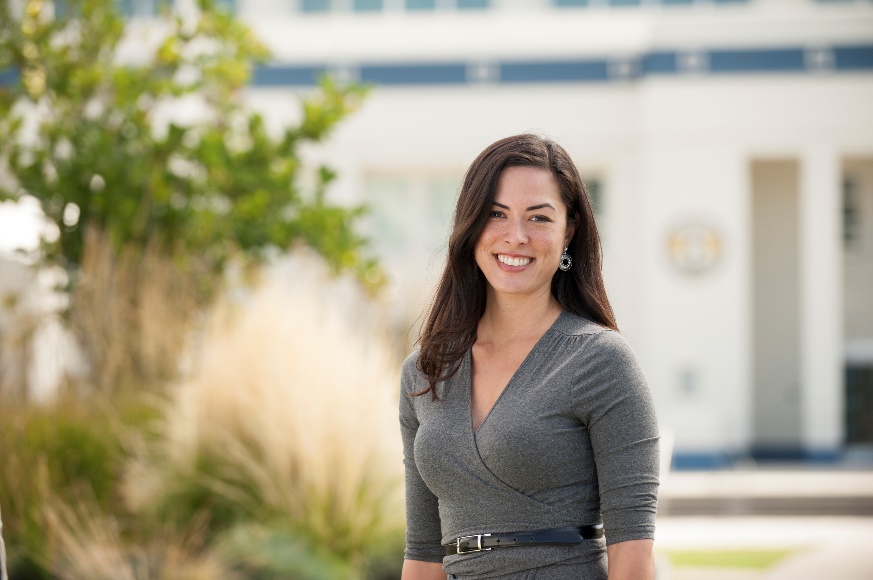 Jason Dadakis
 Executive Director of Water Quality & Technical Resources,
Orange County 
Water District
Dr. Lisa Corey
Senior Toxicologist,
INTERTOX
Annalisa Kihara
Water Board Regulator,
PE
Moderator: Greg Newmark
Attorney, 
Meyers Nave
Urban Water Institute’s 26th Annual Water Conference August 14-16, 2019
Thank You To Our Networking Break SponsorHDR, Inc.
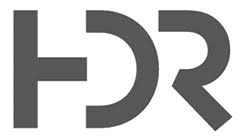 3:15 p.m.
Urban Water Institute’s 26th Annual Water Conference August 14-16, 2019
3:30 p.m. – Water Managers Dilemma – Caught in the Political Vortex of Climate Change

We know about the prisoner’s dilemma where two people who appear to be rational may not cooperate even if it is in their best interests to do so.  Are we creating a water managers version as we learn more about the impacts of climate change over the next 50 years?
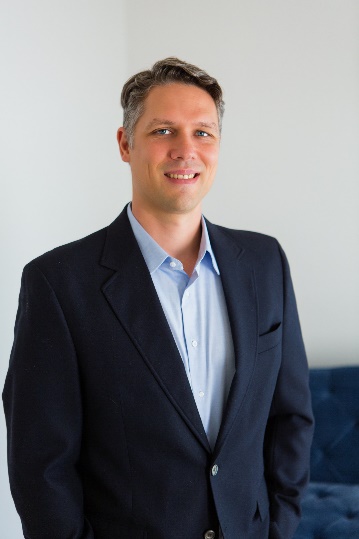 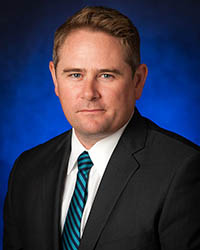 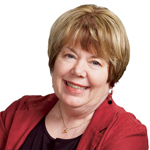 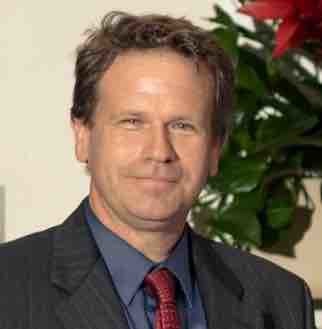 Erik Ekdahl
Deputy Director Division Water Rights, State Water Resources Control Board
Moderator: Ane Deister 
Executive Director,
Urban Water Institute
Dan Denham
Assistant General Manager,
San Diego County Water Authority
Alex Tardy
Scientist, 
National Oceanic and Atmospheric Administration
Urban Water Institute’s 26th Annual Water Conference August 14-16, 2019
Please Join Us For Our Welcome Reception  at the Fresco Lounge Bayside at 5:00 p.m.Sponsored By Water Replenishment District of Southern California
Urban Water Institute’s 26th Annual Water Conference August 14-16, 2019